What is Biology?
The study of life and living organisms
All living things:
Made of one or more cells
Display organization
Grow and develop
Able to reproduce
Respond to stimuli
Require energy
Maintain homeostasis
Adapt to their environment
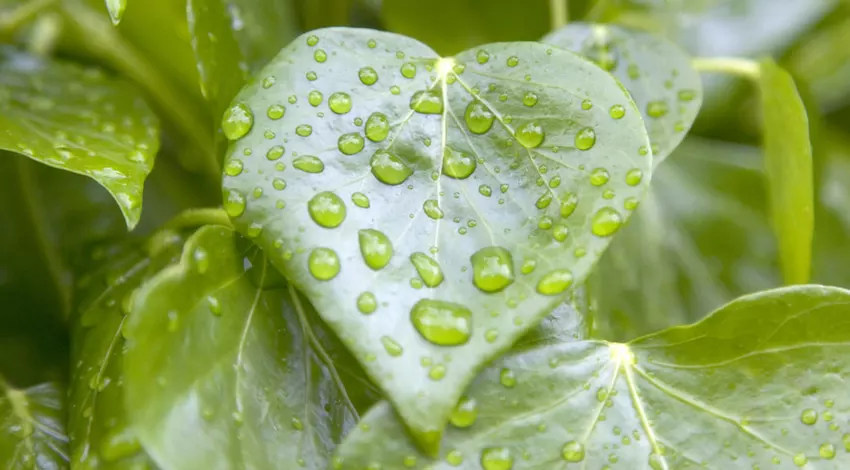 Characteristics of Life
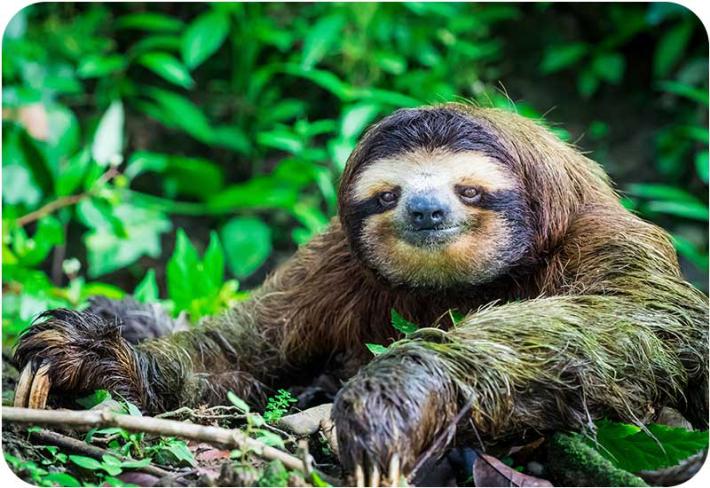 Characteristics of Life
Organism – anything that has, or once had, ALL characteristics of living things.
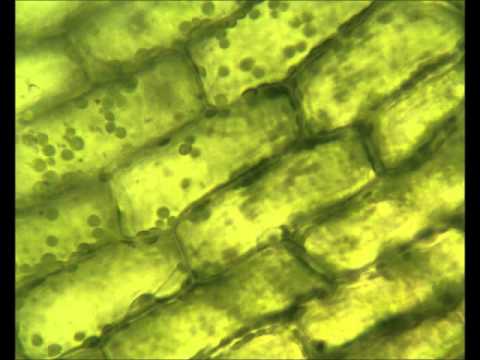 Characteristics of Life
All living things are made up of one or more cells.
The cell is the basic unit, or building block, of life. 
Some organisms are unicellular, made of a single cell
Other organisms are multi-cellular, made of many cells
All cells contain genetic information (DNA).
Characteristics of Life
All living things display organization

Each organized structure in an organism has a specific function

Atoms -> molecules -> organelles -> cells -> tissues -> organs -> organ systems -> organisms
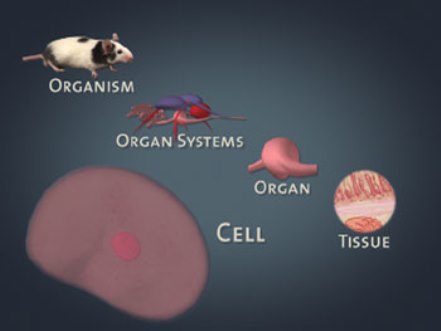 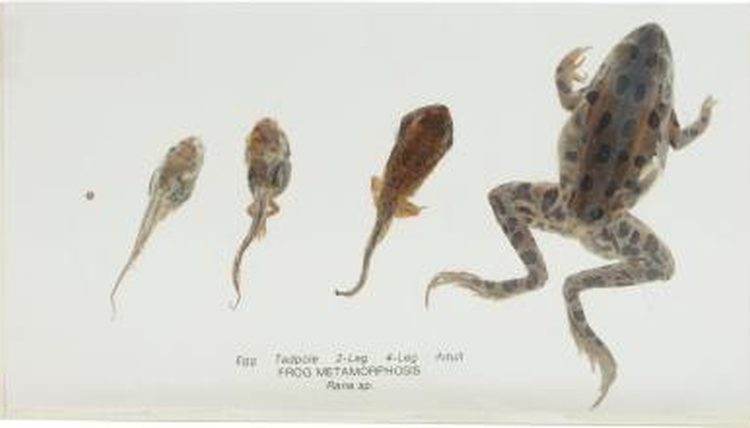 Characteristics of Life
All living things grow and develop

Growth – an increase in mass and/or size (i.e. getting bigger)

Develop – change in features or abilities

Ex: a bullfrog tadpole grows and develops into an adult bullfrog
Characteristics of Life
All living things are capable of reproduction
Organisms produce offspring in order to pass genetic traits from generation to the next
Asexual vs. Sexual Reproduction

Asexual Reproduction – one parent, identical offspring

Sexual Reproduction – two parents, offspring are genetically different from parents
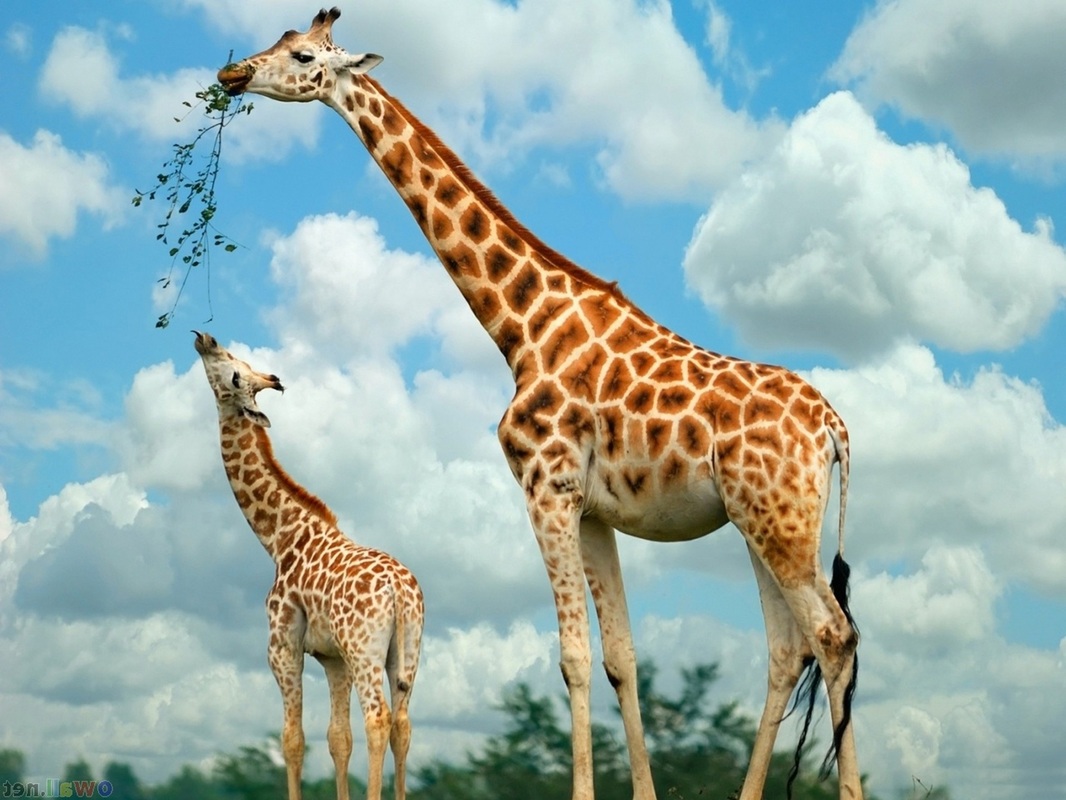 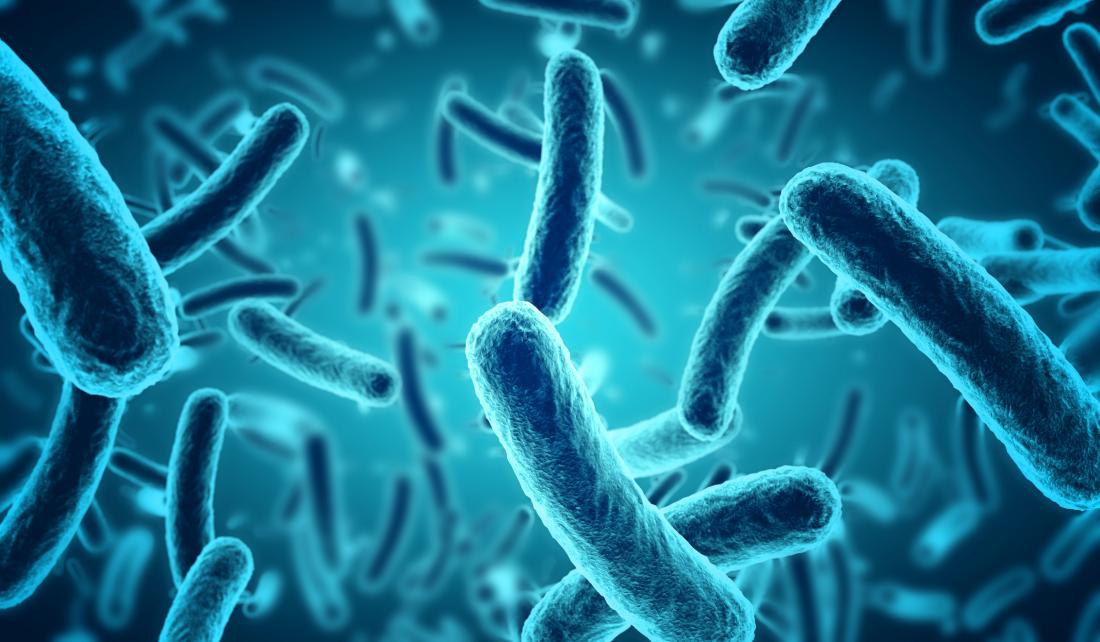 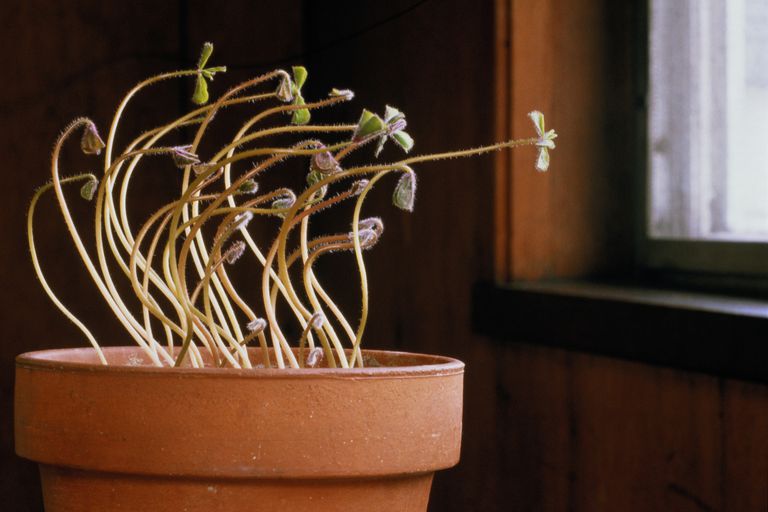 Characteristics of Life
All living things respond to stimuli
Living things will make changes in response to their environment

Stimulus – anything that causes some sort of reaction in an organism

Response – reactions to stimuli, can be internal or external
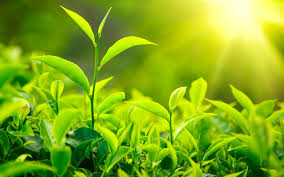 Characteristics of Life
All living things require energy
Energy is required for all of life processes and can be obtained in a variety of ways

Autotroph – uses energy from sun to make food
Heterotroph – consumes other organisms to obtain energy 
Decomposer – breaks down dean organisms for energy
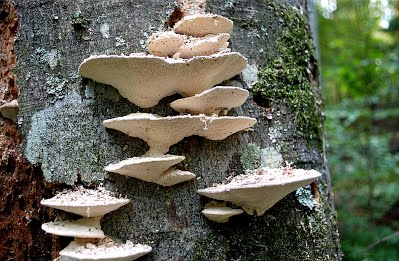 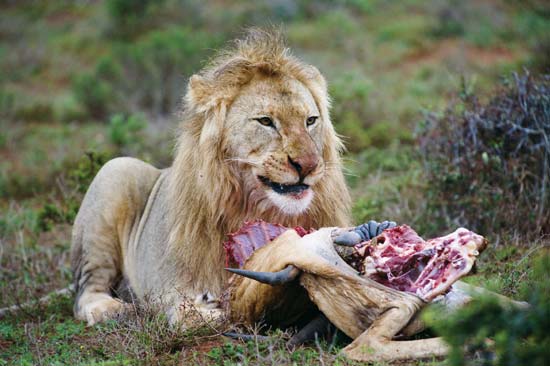 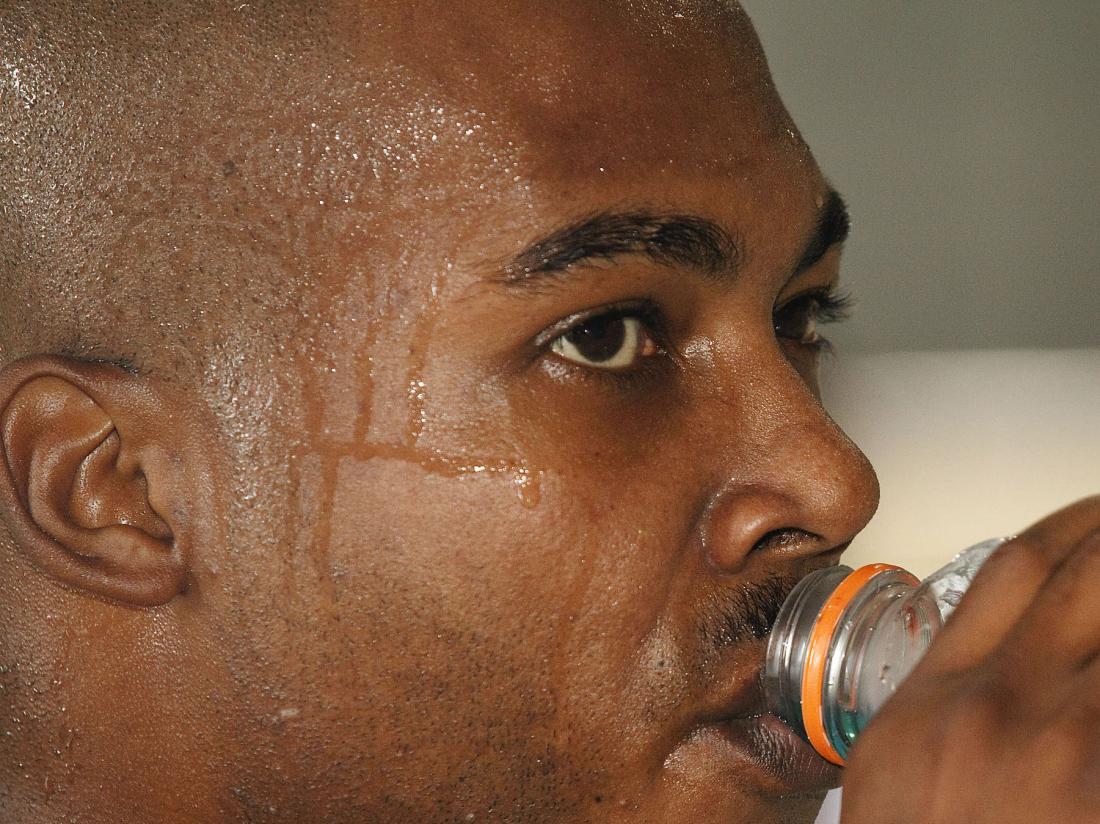 Characteristics of Life
All living things maintain homeostasis

Homeostasis – regulation of an organisms internal condition to maintain life
Waste removal, osmosis, thermal regulation, etc.
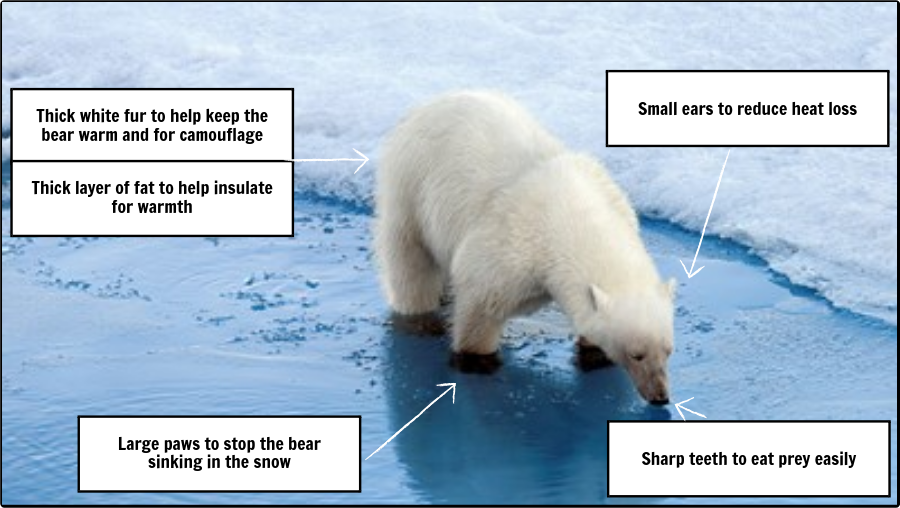 All living things adapt to their environment

Adaptation – any inherited characteristic that benefits an organism in its environment
Adaptations help organisms survive!
A “strong” species is genetically varied
Characteristics of Life